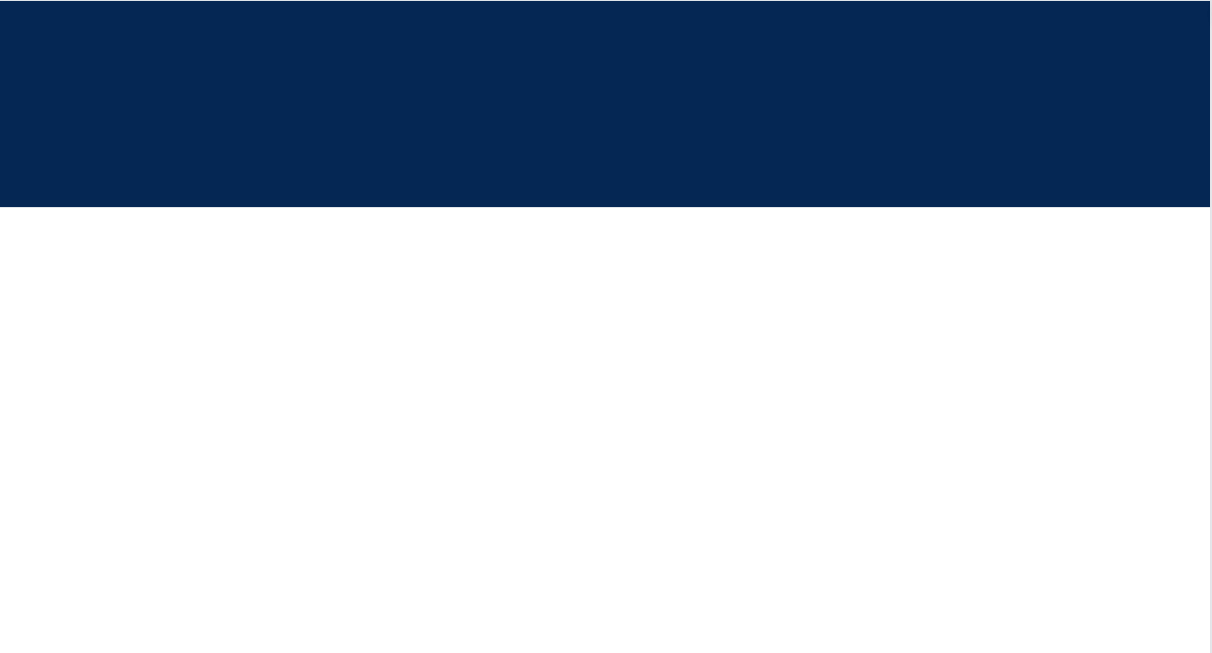 User stories and design criteria
Fair use of the school basketball court
Digital Technologies Hub is brought to you by the Australian Government Department of Education. Creative Commons Attribution 4.0, unless otherwise indicated.
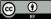 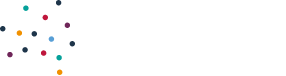 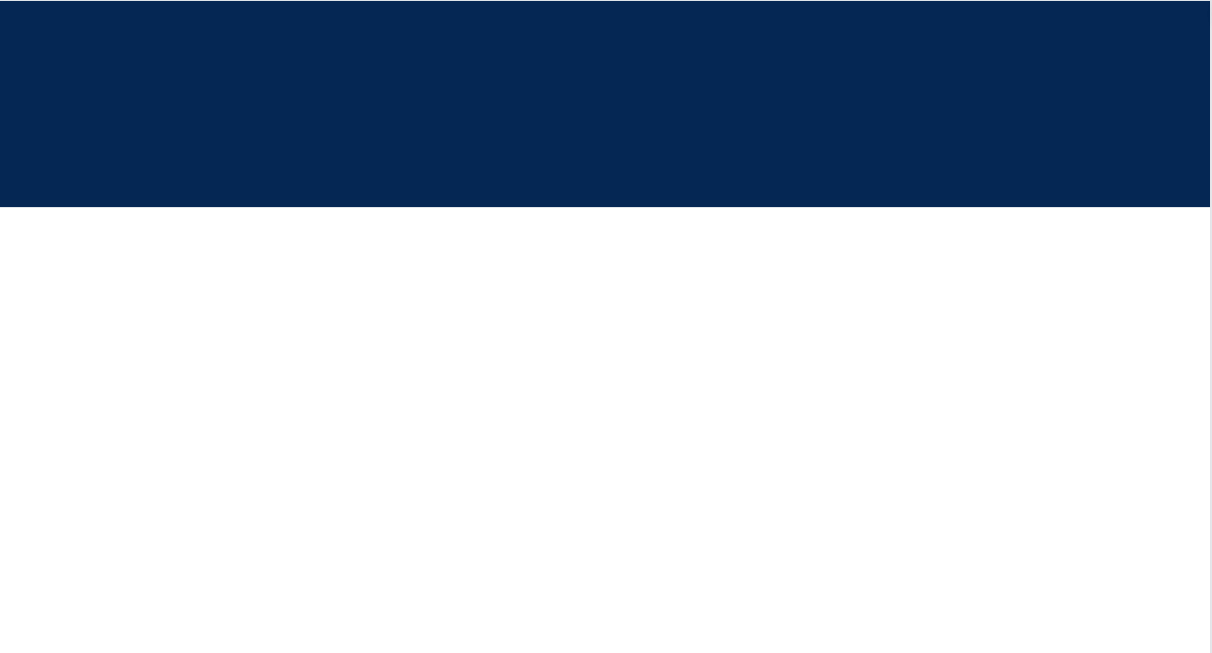 Designing for the user
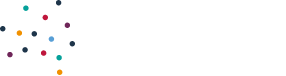 We are learning to design effective user-focused solutions. 

You will be able to:
identify and describe user needs
write user stories that capture users’ needs and goals
co-develop design criteria using user stories.
Digital Technologies Hub is brought to you by the Australian Government Department of Education. Creative Commons Attribution 4.0, unless otherwise indicated.
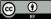 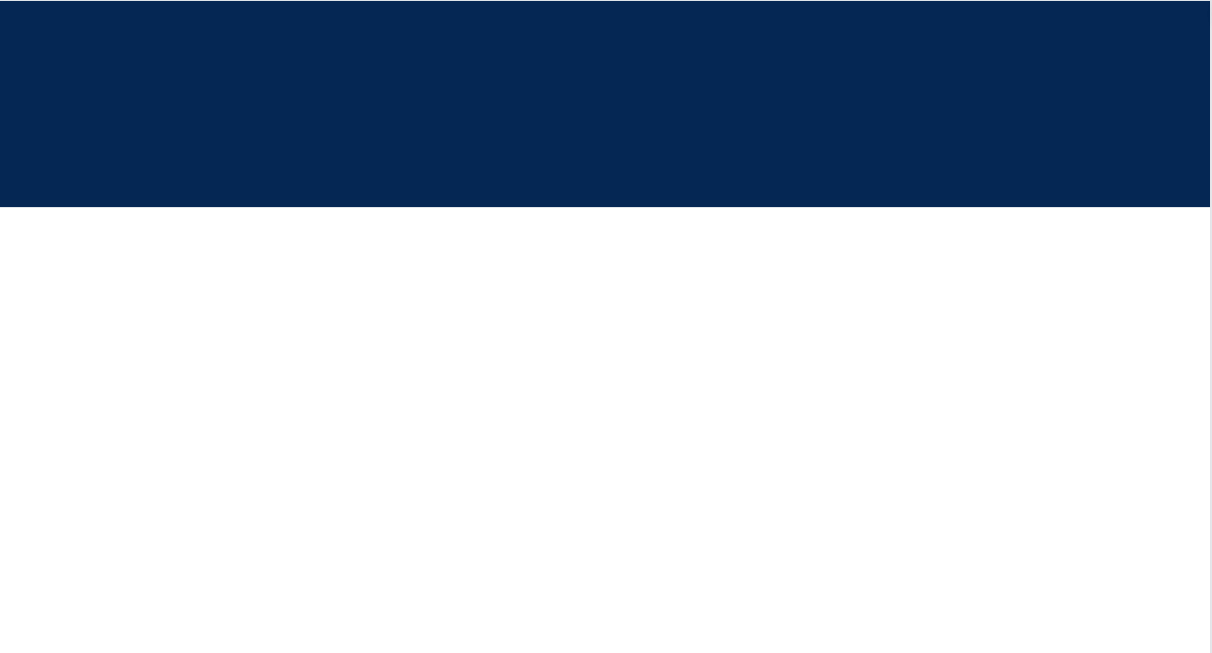 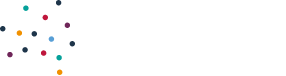 Design with the user in mind
Software developers create user stories to understand customer needs and guide product development.
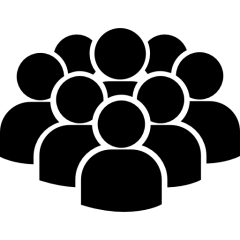 Image: Flaticon.com
Digital Technologies Hub is brought to you by the Australian Government Department of Education. Creative Commons Attribution 4.0, unless otherwise indicated.
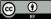 [Speaker Notes: Crowd Of Users free icon
https://www.flaticon.com/free-icon/crowd-of-users_33887?term=users&page=2&position=68&origin=search&related_id=33887]
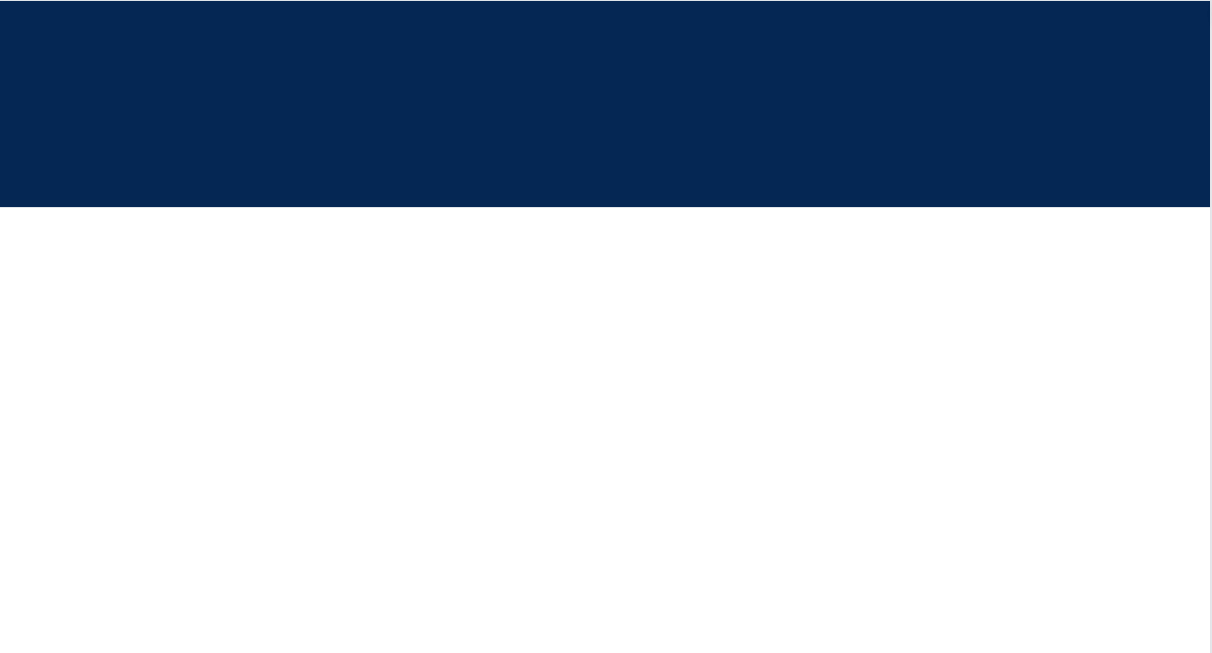 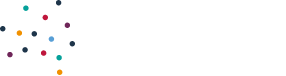 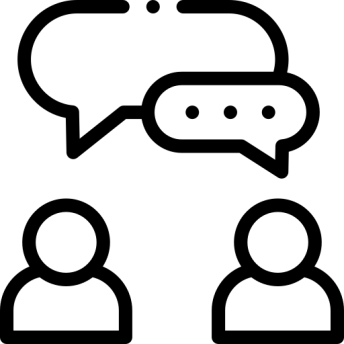 Format of a user story
Image: Flaticon.com
We can develop user stories to identify user roles, their goals, and why those goals are important.

To create a user story, use the format: 

As a [user role], I want [goal] so that [reason].
Digital Technologies Hub is brought to you by the Australian Government Department of Education. Creative Commons Attribution 4.0, unless otherwise indicated.
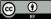 [Speaker Notes: Communication free icon
https://www.flaticon.com/free-icon/communication_3820107?term=communication+two+people&page=1&position=1&origin=search&related_id=3820107]
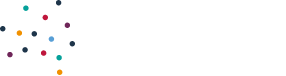 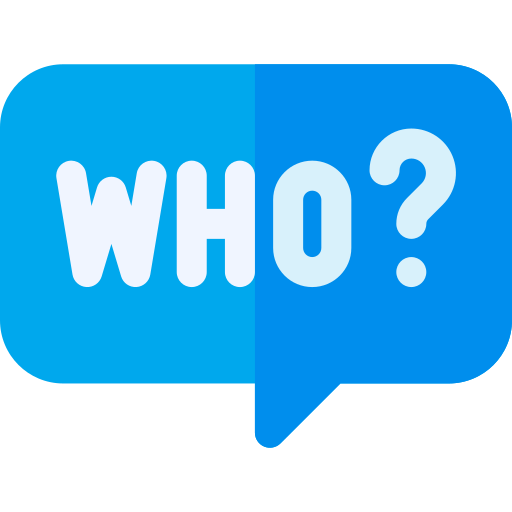 Find out about the user
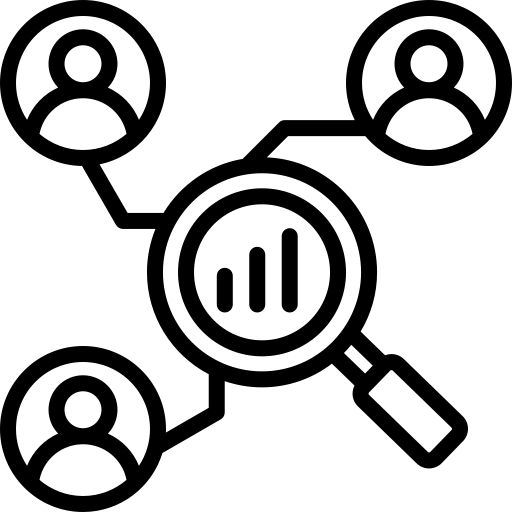 Images: Flaticon.com
Digital Technologies Hub is brought to you by the Australian Government Department of Education. Creative Commons Attribution 4.0, unless otherwise indicated.
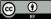 [Speaker Notes: To create a user story, you need to find out about the user. 

Who free icon
https://www.flaticon.com/free-icon/who_5129544?term=users&page=3&position=94&origin=search&related_id=5129544


Research free icon
https://www.flaticon.com/free-icon/research_6012993?term=users&page=5&position=12&origin=search&related_id=6012993]
How can time on the school basketball courts be more fairly shared during playtime?
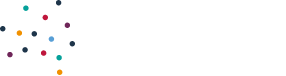 Design a solution
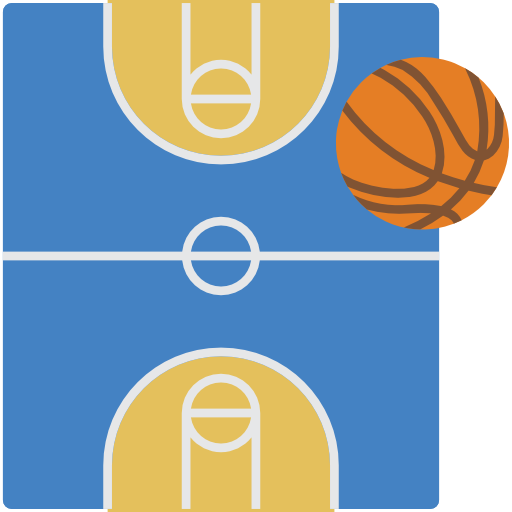 Image: Flaticon.com
Digital Technologies Hub is brought to you by the Australian Government Department of Education. Creative Commons Attribution 4.0, unless otherwise indicated.
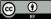 [Speaker Notes: Let’s apply that to a design context such as this example: How can time on the school basketball courts be more fairly shared during playtime?



Basketball Court free icon
https://www.flaticon.com/free-icon/basketball-court_704910?term=basketball+court&page=1&position=37&origin=search&related_id=704910]
How can time on the school basketball courts be more fairly shared during playtime?
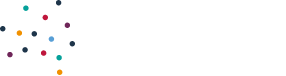 Find out about the users
I like playing games like basketball at playtime.
But it is always the big kids using the courts. 
We never get to have a turn. 
I’d like a way to share the courts, so we all get a turn, and use of the court is fair.  
If there was a good process to follow, we wouldn’t always be the ones to miss out.
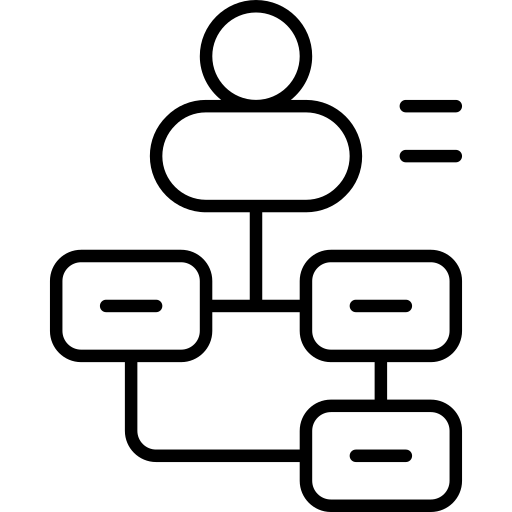 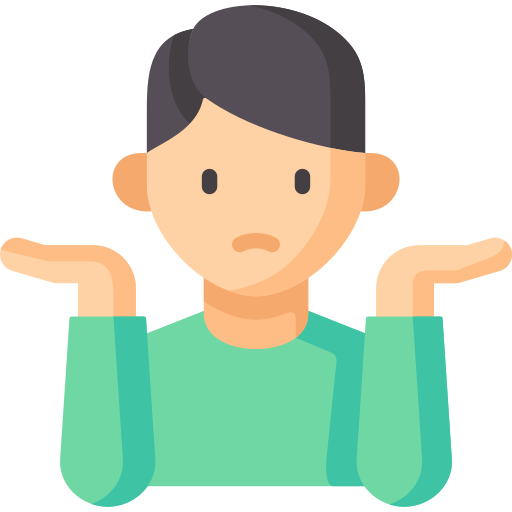 Images: Flaticon.com
Digital Technologies Hub is brought to you by the Australian Government Department of Education. Creative Commons Attribution 4.0, unless otherwise indicated.
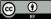 [Speaker Notes: User free icon
https://www.flaticon.com/free-icon/user_2603258?term=users&page=6&position=31&origin=search&related_id=2603258
Shrug free icon
https://www.flaticon.com/free-icon/shrug_6009540?term=shrugging&page=1&position=3&origin=search&related_id=6009540]
How can time on the school basketball courts be more fairly shared during playtime?
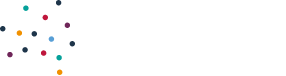 Turn this into a user story
I like playing games like basketball at playtime.
But it is always the big kids using the courts. 
We never get to have a turn. 
I’d like a way to share the courts, so we all get a turn, and use of the court is fair.  
If there was a good process to follow, we wouldn’t always be the ones to miss out.
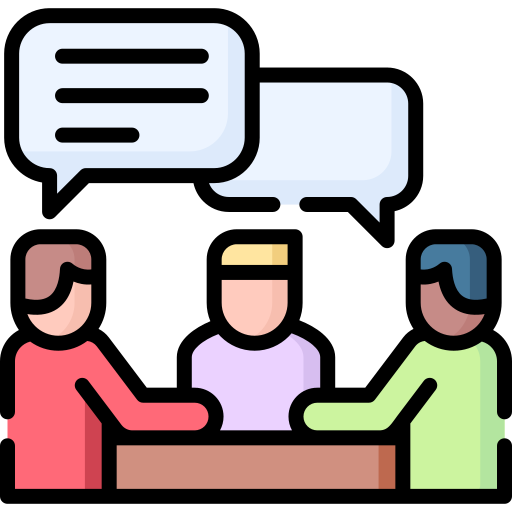 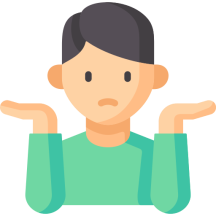 Use the format of a user story: 
As a [user role], I want [goal] so that [reason].
Discuss as a group and write the user story.
Images: Flaticon.com
Digital Technologies Hub is brought to you by the Australian Government Department of Education. Creative Commons Attribution 4.0, unless otherwise indicated.
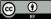 [Speaker Notes: Conversation free icon
https://www.flaticon.com/free-icon/conversation_3050525?term=discussion&page=1&position=3&origin=search&related_id=3050525
Shrug free icon
https://www.flaticon.com/free-icon/shrug_6009540?term=shrugging&page=1&position=3&origin=search&related_id=6009540]
How can time on the school basketball courts be more fairly shared during playtime?
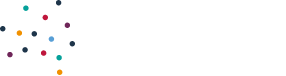 Example of a user story
As a [user role], I want [goal] so that [reason].
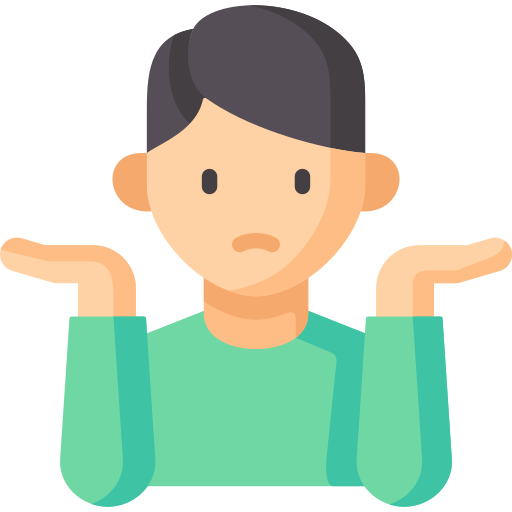 As a [student], (user role)

I want [a fairer way to use the basketball courts during playtime] (goal) 

so that [everyone gets a chance to play]. (reason)
Image: Flaticon.com
Digital Technologies Hub is brought to you by the Australian Government Department of Education. Creative Commons Attribution 4.0, unless otherwise indicated.
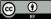 [Speaker Notes: Shrug free icon
https://www.flaticon.com/free-icon/shrug_6009540?term=shrugging&page=1&position=3&origin=search&related_id=6009540]
How can time on the school basketball courts be more fairly shared during playtime?
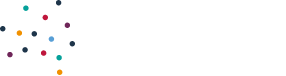 Design criteria
We use design criteria to describe important functionality to achieve the user goals.
User story: As a student, I want a fairer way to use the basketball courts during playtime so that everyone gets a chance to play.
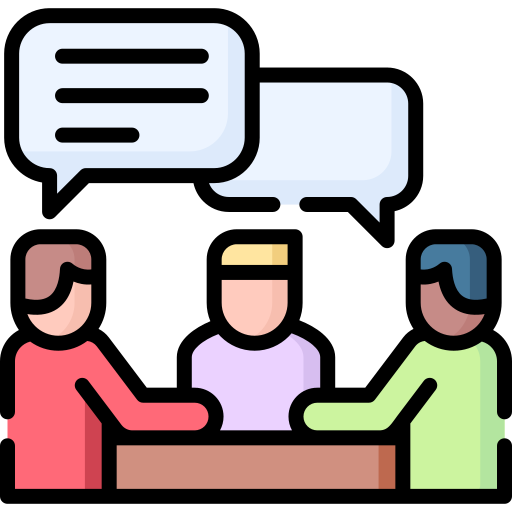 Brainstorm: What design criteria do we need to include to meet the user needs? 

One criteria is fairness; everyone should have a chance to use the basketball courts. 

In small groups, discuss other important criteria.
Image: Flaticon.com
Digital Technologies Hub is brought to you by the Australian Government Department of Education. Creative Commons Attribution 4.0, unless otherwise indicated.
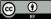 [Speaker Notes: Conversation free icon
https://www.flaticon.com/free-icon/conversation_3050525?term=discussion&page=1&position=3&origin=search&related_id=3050525]
How can time on the school basketball courts be more fairly shared during playtime?
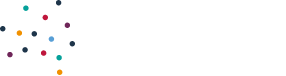 Co-develop design criteria
We use design criteria to describe the functionality to achieve the user goals.
Here are some examples. 
Fairness: everyone should have a chance to use the basketball courts. 
Simplicity: the design solution needs to be easily implemented.
Safety: all participants need to be safe.
Monitored: the system needs to include a way to monitor the fair use of court time. 
Easy to maintain: the system needs to work in the long term.
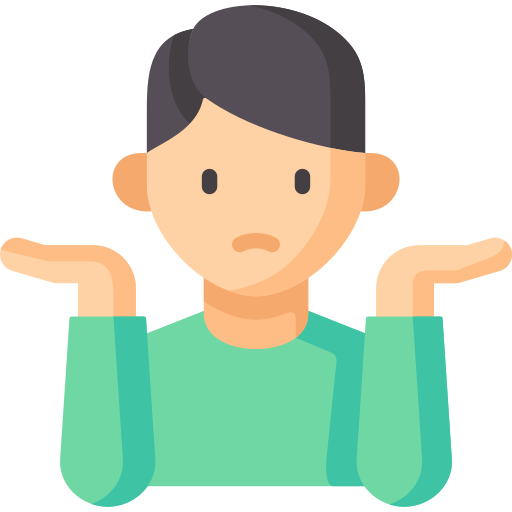 Image: Flaticon.com
Digital Technologies Hub is brought to you by the Australian Government Department of Education. Creative Commons Attribution 4.0, unless otherwise indicated.
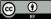 [Speaker Notes: Shrug free icon
https://www.flaticon.com/free-icon/shrug_6009540?term=shrugging&page=1&position=3&origin=search&related_id=6009540]
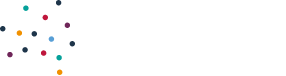 User story: As a student, I want a fairer way to use the basketball courts during playtime so that everyone gets a chance to play.
Generate designs 
based on the user story and design criteria
Design criteria
Fairness: everyone should have a chance to use the basketball courts. 
Simplicity: the design solution needs to be easily implemented.
Safety: all participants need to be safe.
Monitored: the system needs to include a way to monitor the fair use of court time. 
Easy to maintain: the system needs to work in the long term.
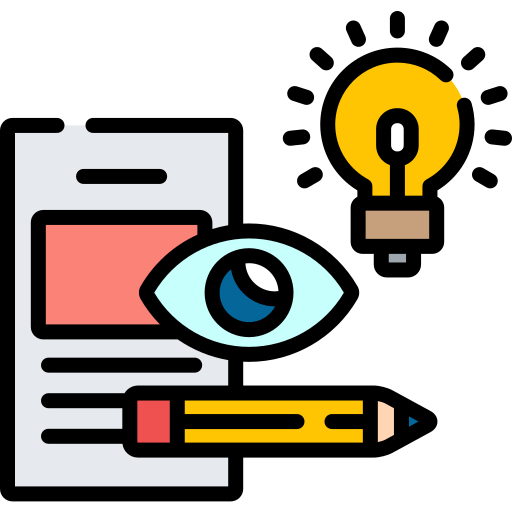 Image: Flaticon.com
Digital Technologies Hub is brought to you by the Australian Government Department of Education. Creative Commons Attribution 4.0, unless otherwise indicated.
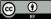 [Speaker Notes: Combine the insights from the user story and the design criteria to generate solutions. 

Branding free icon
https://www.flaticon.com/free-icon/branding_1312313?term=generate+designs&page=1&position=15&origin=search&related_id=1312313]